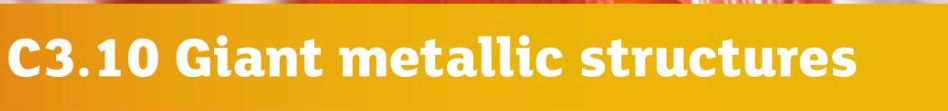 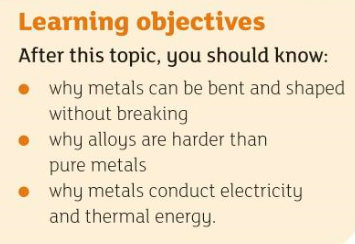 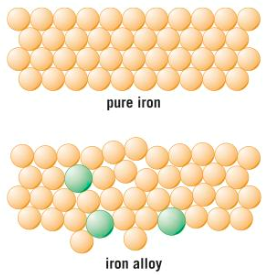 State similarities and differences between these 2 substances
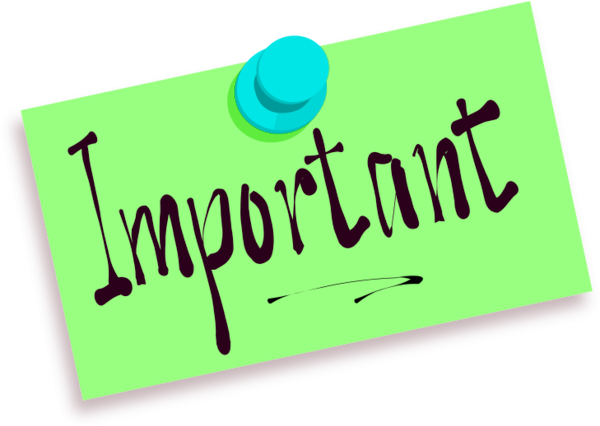 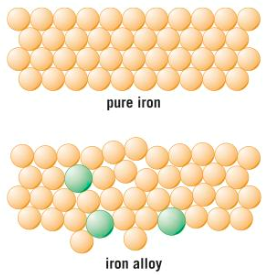 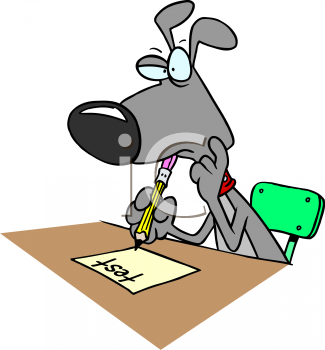 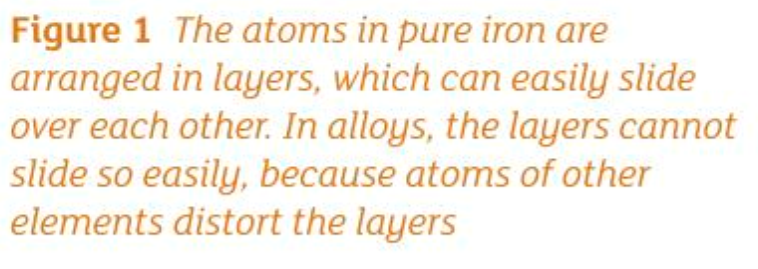 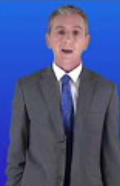 The fun man explaining metallic bonding. Enjoy!
https://www.youtube.com/watch?v=A-wTpLPICd0
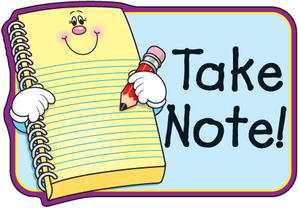 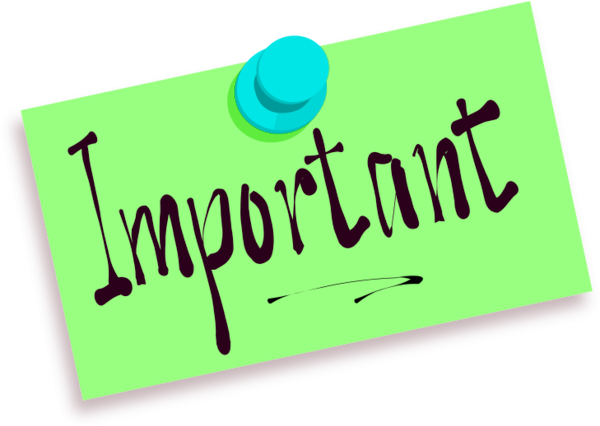 Ductile
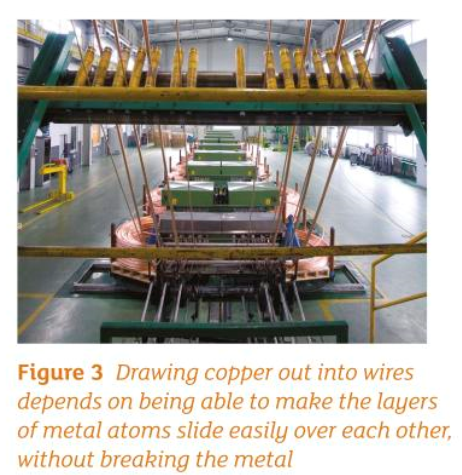 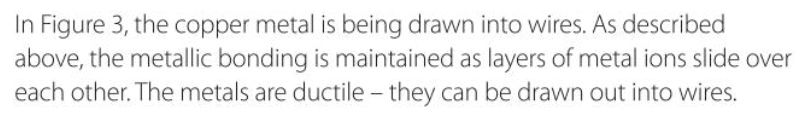 Metals and alloys
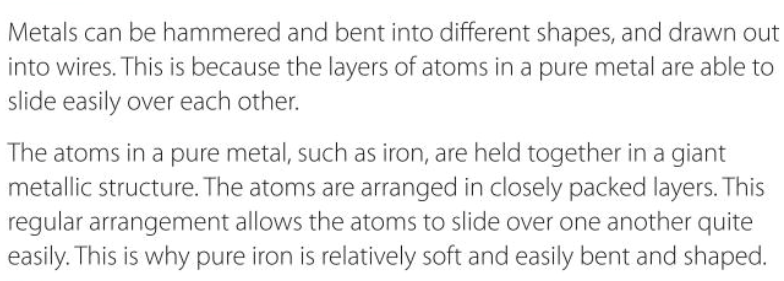 malleable
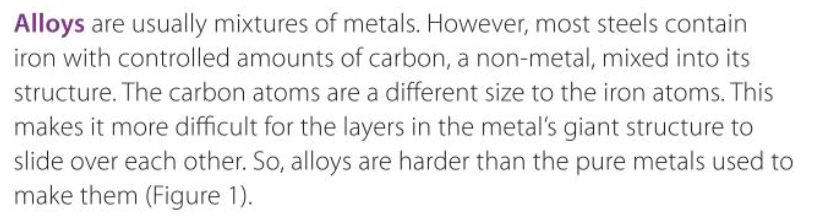 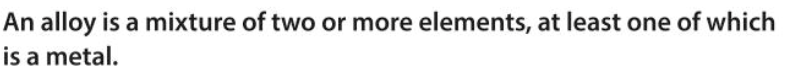 Most have high melting points
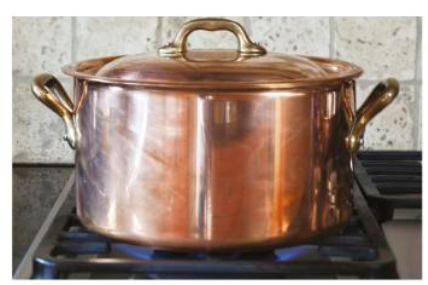 Good conductors of thermal heat
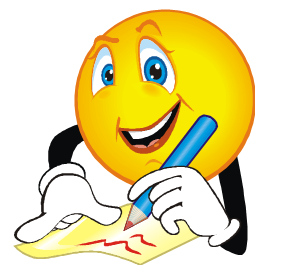 Good conductors of electricity
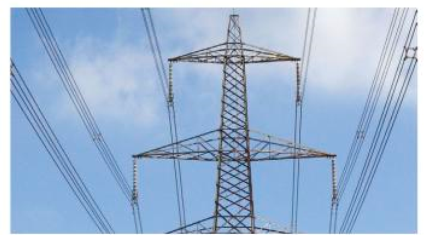 Explaining the properties of metals
Positive ions in a metal’s giant structure are bonded to each other by a sea of delocalised electrons
Their negative charge between the + ly charged ions holds the metal ions in position by electrostatic forces of attraction
Electrons are able to move throughout the whole giant lattice- this will enable the lattice to distort
Malleable and ductile (seen before)
High melting points
Good conductors of thermal energy and electricity
Check point 1
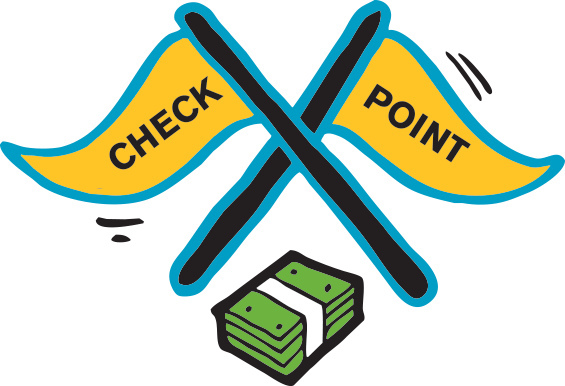 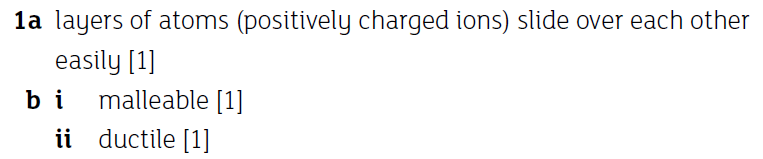 Check point 2
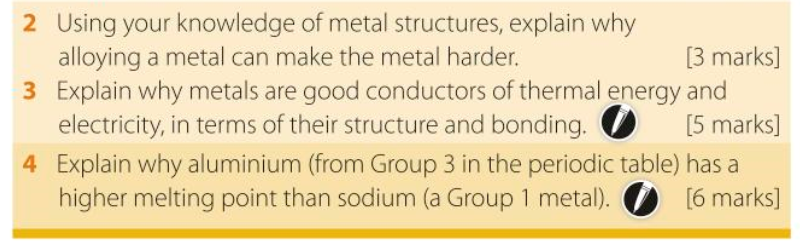 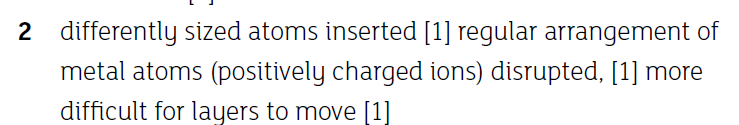 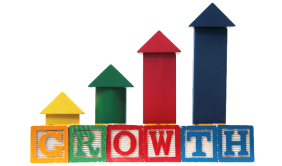 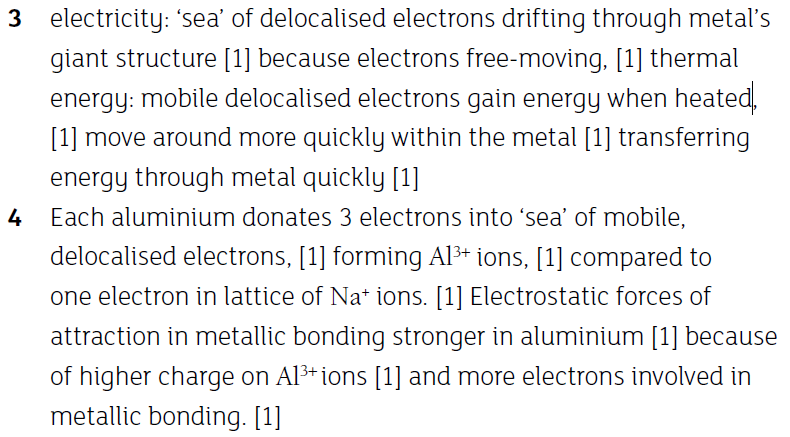 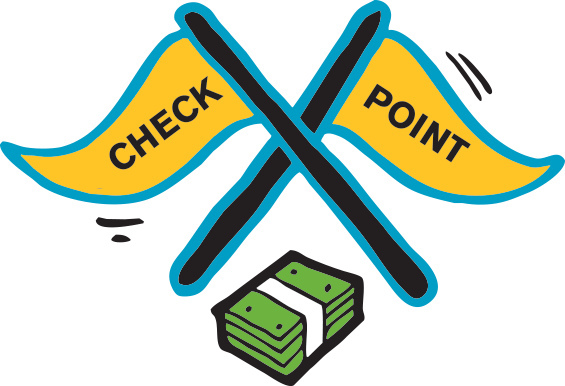